Bratis K
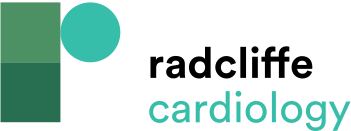 Table 2: Clinical Usefulness of Cardiac Magnetic Resonance in Patients with Suspected Takotsubo Syndrome
Citation: European Cardiology Review 2017;12(1):58–62
https://doi.org/10.15420/ecr.2017:7:2
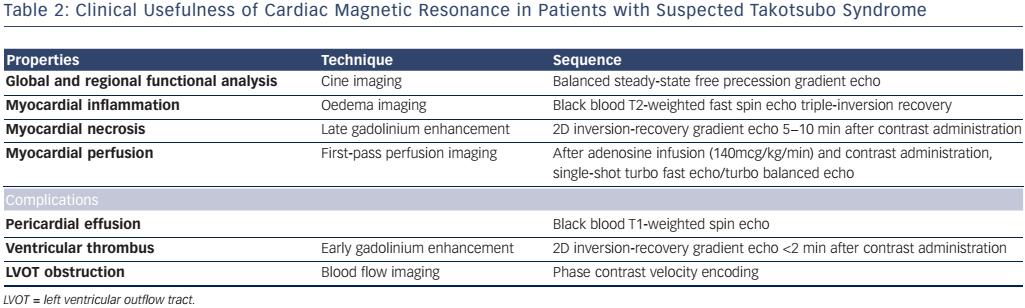